Figure 3. Schematic representation of the signaling events required for sperm hyperactivated motility in the female ...
Biol Reprod, Volume 96, Issue 1, January 2017, Pages 2–12, https://doi.org/10.1095/biolreprod.116.144337
The content of this slide may be subject to copyright: please see the slide notes for details.
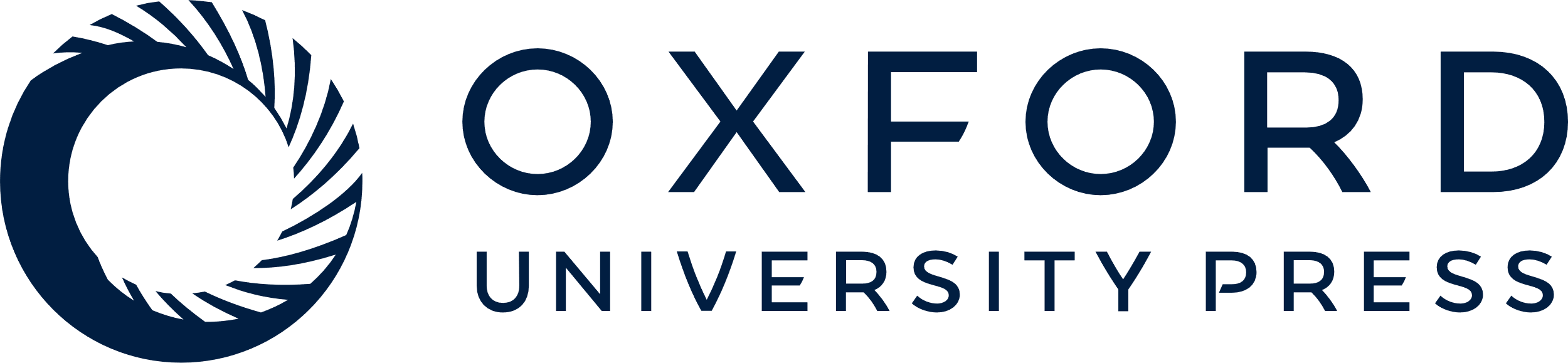 [Speaker Notes: Figure 3. Schematic representation of the signaling events required for sperm hyperactivated motility in the female reproductive system. Several mechanisms are responsible for intracellular Ca2+ increase in sperm. Progesterone binding to CatSper activates VOCCs and inhibition of Ca2+-ATPase pump promotes Ca2+ influx. In sperm, HCO3− and Na+ increase due to activation of Na+/HCO3− cotransporter. Potassium enters through a calcium-activated potassium channels (CAPC) and Na,K-ATPase. The Na+ gradient created by the Na,K-ATPase activates the Na+/H+ exchanger that promotes the influx of Na+ and de efflux of H+. HCO3− activates exchange factors (EF) that promote cholesterol externalization, becoming vulnerable to albumin. HCO3− and Ca2+ activate sAC, which converts AMP to cAMP and activates PRKA. PRKA activates tyrosine kinases, by phosphorylation. Also, Ca2+ activates PIK3C, which forms PIP3, that in turn activates PDPK1 and PDPK1 and PDPK2 activate AKT by phosphorylation. AKT activates tyrosine kinases by phosphorylation. At the same time, DAG activates PRKC which phosphorylates RAF-1, RAF-1 activates MAP2K2, and MAP2K2 activates MAPK3/1. Again, MAPK3/1 activates tyrosine kinases by phosphorylation. MAPK3/1 phosphorylates ARHGAP6 which may be involved in hyperactivated motility. MAPK14/11/12/13 inhibits hyperactivated motility. Src inhibits PPP1, which allows an increase of tyrosine kinases phosphorylation. Tyrosines kinases phosphorylate key proteins inducing hyperactivated motility. P, phosphorylation; Prg, progesterone; green arrows, activation; red arrows, inhibition; dashed arrow, predicted function; yellow, phosphorylated proteins.


Unless provided in the caption above, the following copyright applies to the content of this slide: © The Authors 2016. Published by Oxford University Press on behalf of Society for the Study of Reproduction. All rights reserved. For permissions, please journals.permissions@oup.com]